Veel gestelde vragen?Verpleegdossier
Iedere verpleegkundige draagt de verantwoordelijkheid voor zijn deel van het verpleegdossier, ongeacht of we samen dezelfde patiënten verzorgen. 
Het is essentieel dat we na elk bezoek aan een patiënt samenwerken om het verpleegdossier bij te werken. Het is mogelijk om afspraken te maken over wie welke patiënt zal observeren, de evaluaties zal invullen, de zorgplanning zal bijwerken en de Katz-schaal zal invullen.
Het is van groot belang om alert te blijven, aangezien bij een RIZIV-controle het RIZIV geld zou kunnen terugvragen als het verpleegdossier van een gedeelde patiënt niet volledig of correct is ingevuld. Daarom is regelmatige controle en feedback van elkaar van cruciaal belang.
Het is aan te raden om elkaar af en toe te controleren en eventuele fouten in het verpleegdossier tijdig te laten corrigeren. 
Op die manier kunnen we ervoor zorgen dat onze patiënten de best mogelijke zorg en behandeling ontvangen en dat we voldoen aan alle wettelijke en professionele vereisten.
Als ik samen met een andere verpleegkundige op één ronde werk, zijn we dan verplicht om individuele observaties te hebben?
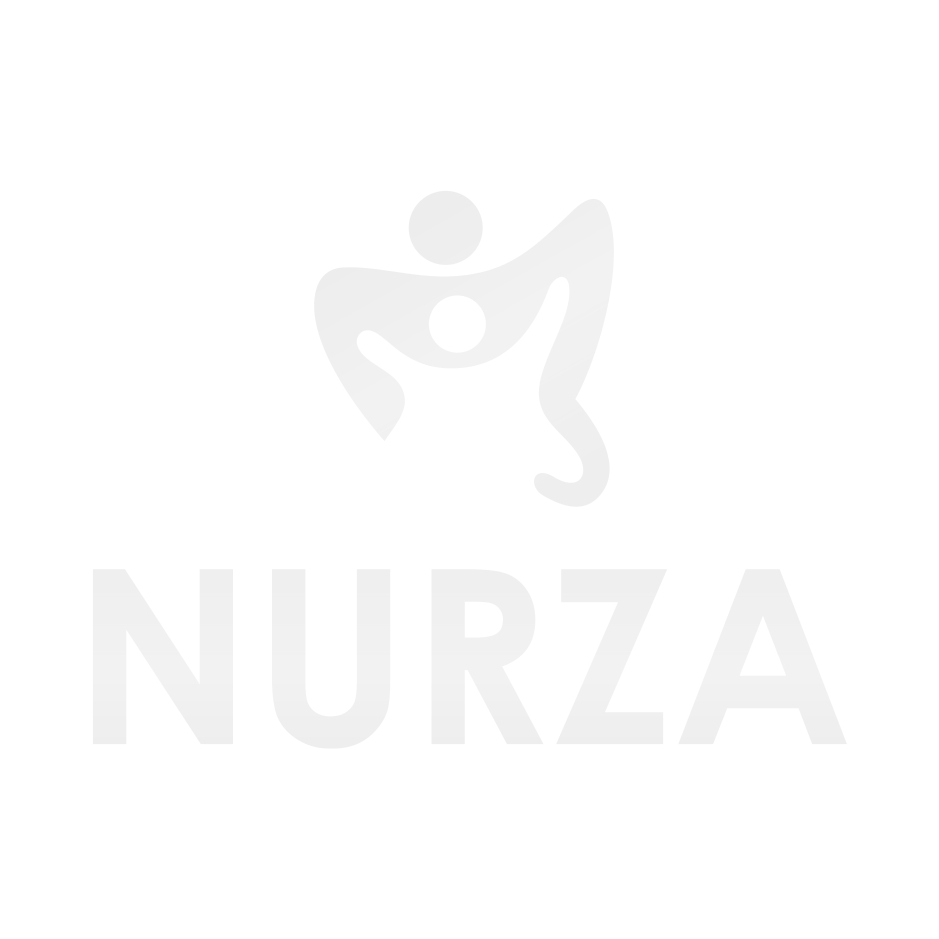 Het is niet nodig om specifiek aan te geven wanneer je elk item gaat observeren in het zorgplan. 
Het belangrijkste is dat je aangeeft welke zorgen op welk moment moeten worden uitgevoerd, zodat elke verpleegkundige die de patiënt niet kent weet wat er moet gebeuren. 
Het is aan te raden om de items van de Katzschaal op een systematische manier te observeren, bijvoorbeeld wekelijks (bij palliatieve patiënten), elke twee weken (bij forfait-patiënten) of elke twee maanden (bij toilet-patiënten). 
Je kunt er bijvoorbeeld voor kiezen om elke week een ander item te observeren, of elke twee dagen een item bij te houden. Het is belangrijk om regelmatig te evalueren of de zorgen nog voldoende zijn en aan te passen waar nodig.
Moet ik in het zorgplan aangeven wanneer ik welk item ga observeren?
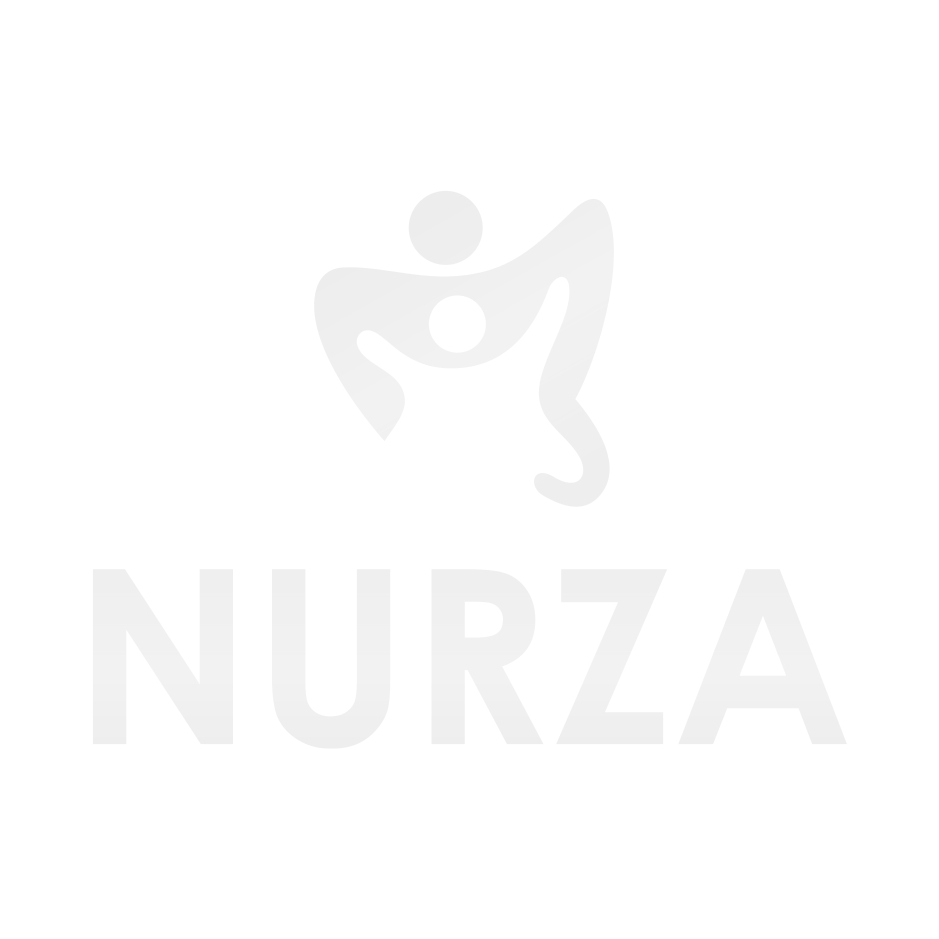 De wetgeving vereist dit niet. 
De kosten voor het verpleegkundig consult worden in rekening gebracht op de dag dat het verslag wordt opgesteld. 
Het consult wordt dus gedateerd op het moment van het verslag. 
Het kan voorkomen dat het verslag wordt opgesteld op een moment dat je niet bij de patiënt bent, maar tijdens administratieve taken. 
Daarom is het niet verplicht om de eID in te lezen bij het aanrekenen van het consult.
Is het nodig om een eID-inlezing te doen tijdens een verpleegkundig consult?
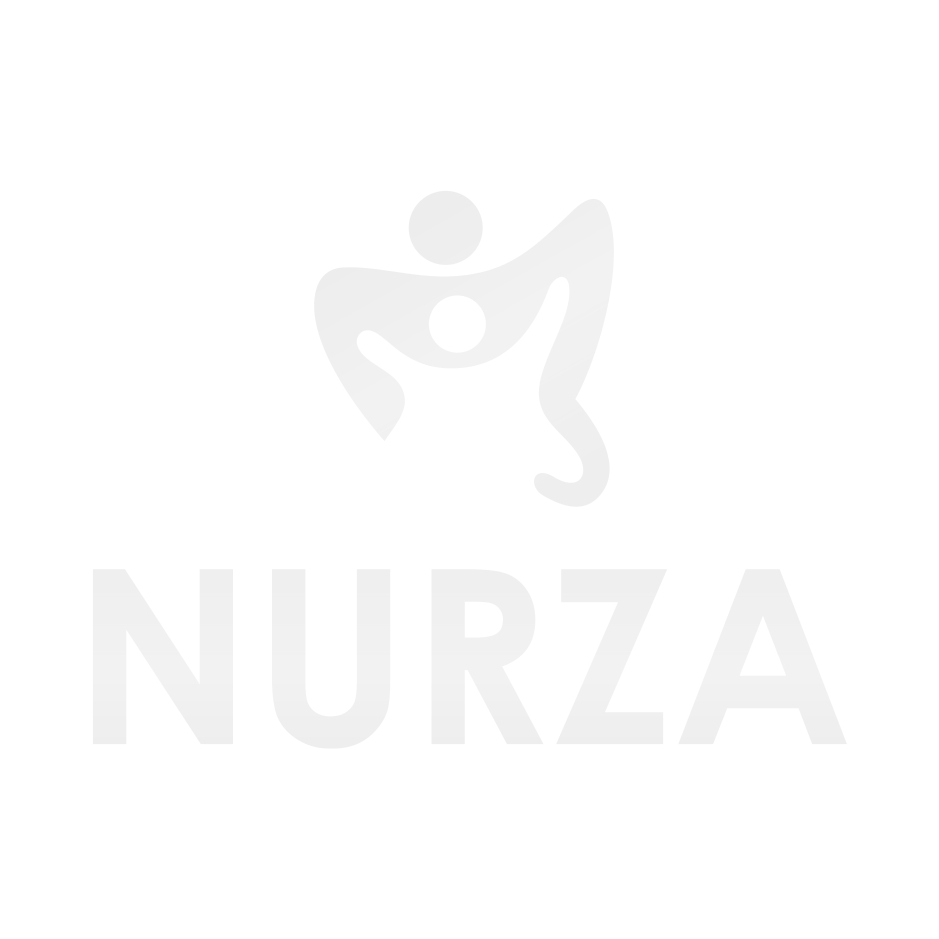 Het is van groot belang om de zorgbehoefte van de patiënt Ik heb gedurende 28 dagen hygiënische zorg heb verleend aan een niet-palliatieve patiënt die onverwachts overlijdt op de 29ste dag? 
Hoewel er geen specifieke regelgeving hierover bestaat, wordt het toch afgeraden om dit te doen om problemen met het RIZIV te vermijden.
Kan ik nog een verpleegconsult in rekening brengen?
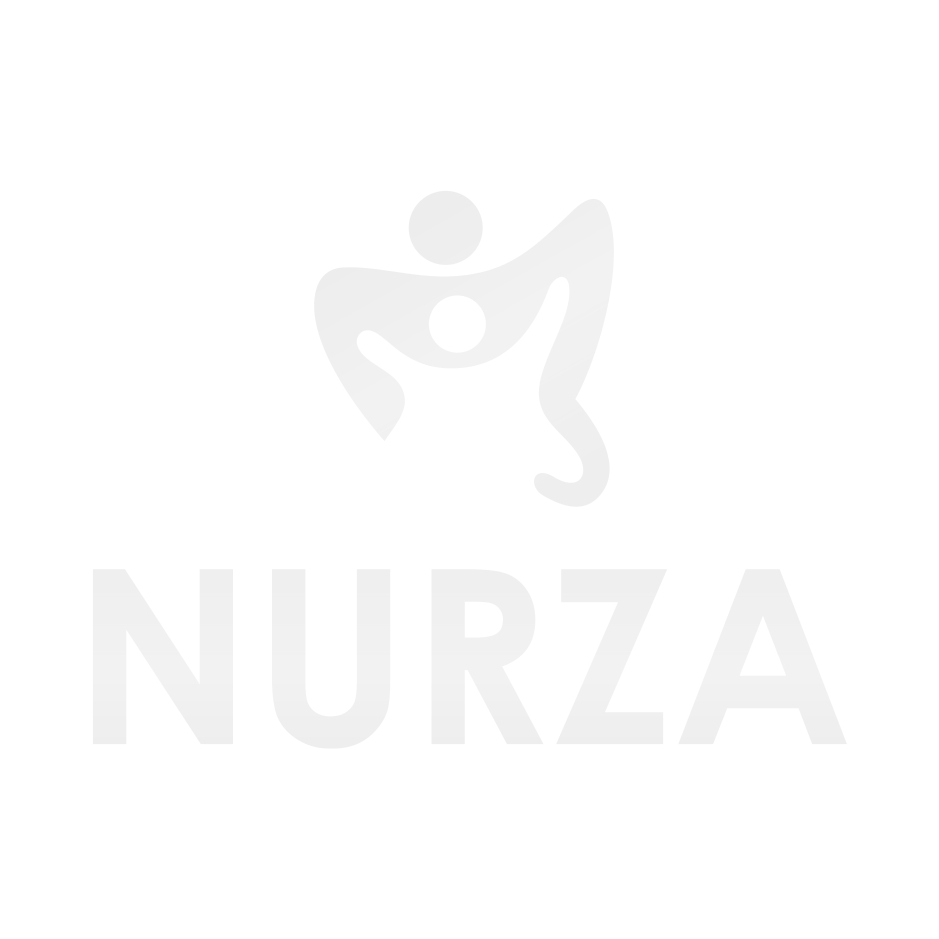 Door de medicatie van de patiënt op te nemen in het verpleegdossier, kan de verpleegkundige de Katz-schaal van de patiënt beter beoordelen. 
Het is belangrijk om het medicatieschema bij te houden, zodat ook een vervangende verpleegkundige snel kan zien welke medicatie de patiënt gebruikt en of er controle nodig is. 
Daarnaast is het aan te raden om ook de bijwerkingen van de medicijnen te vermelden, zoals slaperigheid, vermoeidheid, duizeligheid en verwardheid. 
Hierdoor kan de verpleegkundige anticiperen op eventuele tijdelijke veranderingen in de afhankelijkheid van de patiënt.
Moet ik de medicatie van de patiënt noteren in het verpleegdossier?
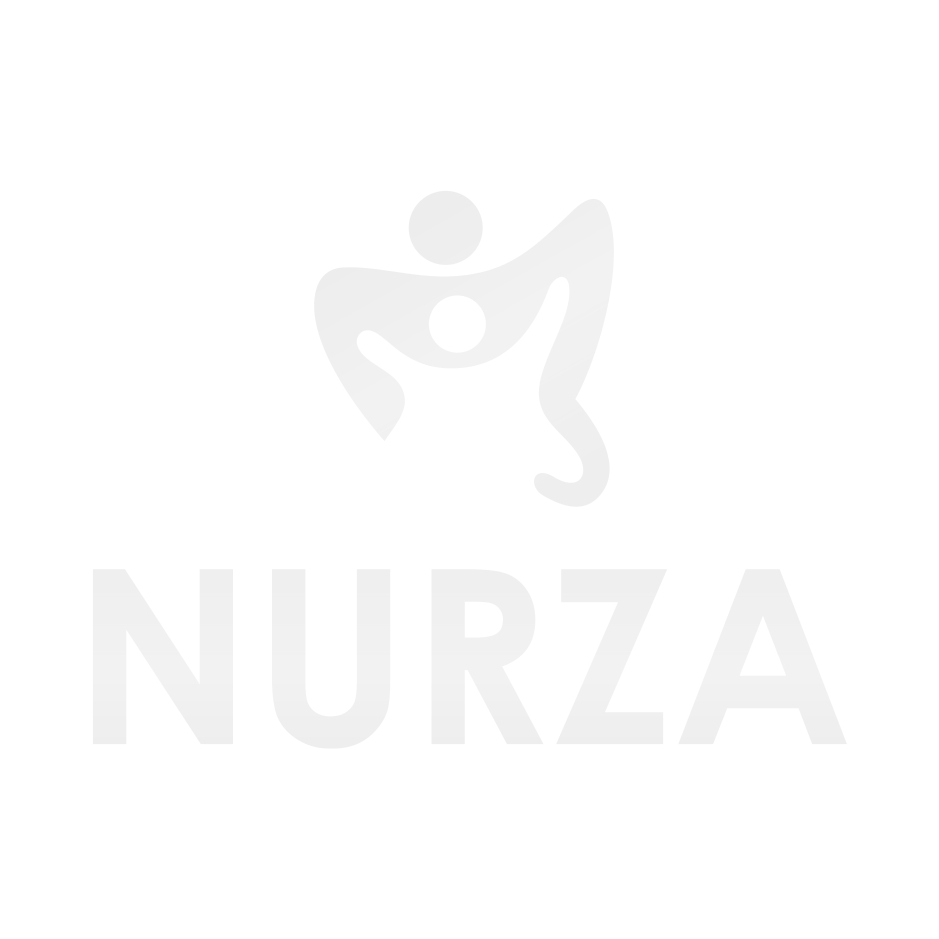 De vorm waarin het dossier wordt bijgehouden (papier en/of elektronisch) is niet relevant. 
Het is aan jou om te beslissen of je het dossier op papier of elektronisch wilt bijhouden, of een combinatie van beide.
Kwaliteitszorg is essentieel in de gezondheidszorg.Mag het dossier op papier of elektronisch worden bijgehouden?
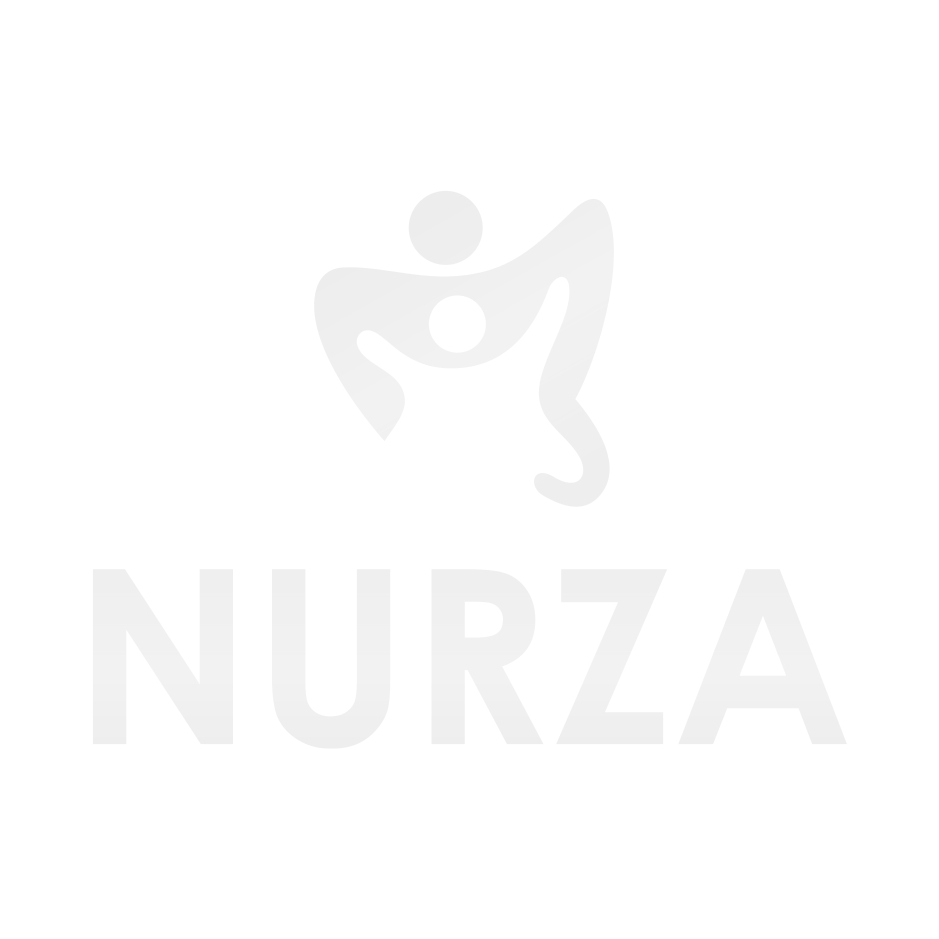 Het klaarmaken van medicatie kan wekelijks in rekening worden gebracht als het nomenclatuurnummer 424896 vooraf is geattesteerd. Dit gebeurt in twee stappen.
Stap 1. Bijlage 81 en nomenclatuurnummer 424896 
Het nomenclatuurnummer 424896 omvat een verpleegkundig advies en overleg met de behandelende arts over de noodzaak van de wekelijkse voorbereiding van medicatie, vastgelegd in bijlage 81. Dit is alleen mogelijk voor patiënten met onvoldoende therapietrouw door dementie, visuele beperking, motorische gebreken of complexe medicatie.
Het nomenclatuurnummer 424896 kan slechts één keer per patiënt per kalenderjaar worden aangevraagd en kan niet worden gecombineerd met bepaalde forfaits (A, B, C, PA, PB of PC).
Stap 2. Het aanrekenen van het klaarmaken van medicatie (nomenclatuurnummer 424874) 
Dit nummer kan wekelijks worden aangerekend voor het klaarzetten van alle geneesmiddelen die de patiënt een week lang oraal inneemt. Het kan niet worden aangevraagd als er in dezelfde week al een van de genoemde forfaits voor de patiënt is aangerekend.
Onder welke voorwaarden kan ik vergoeding ontvangen voor het klaarmaken van medicatie?
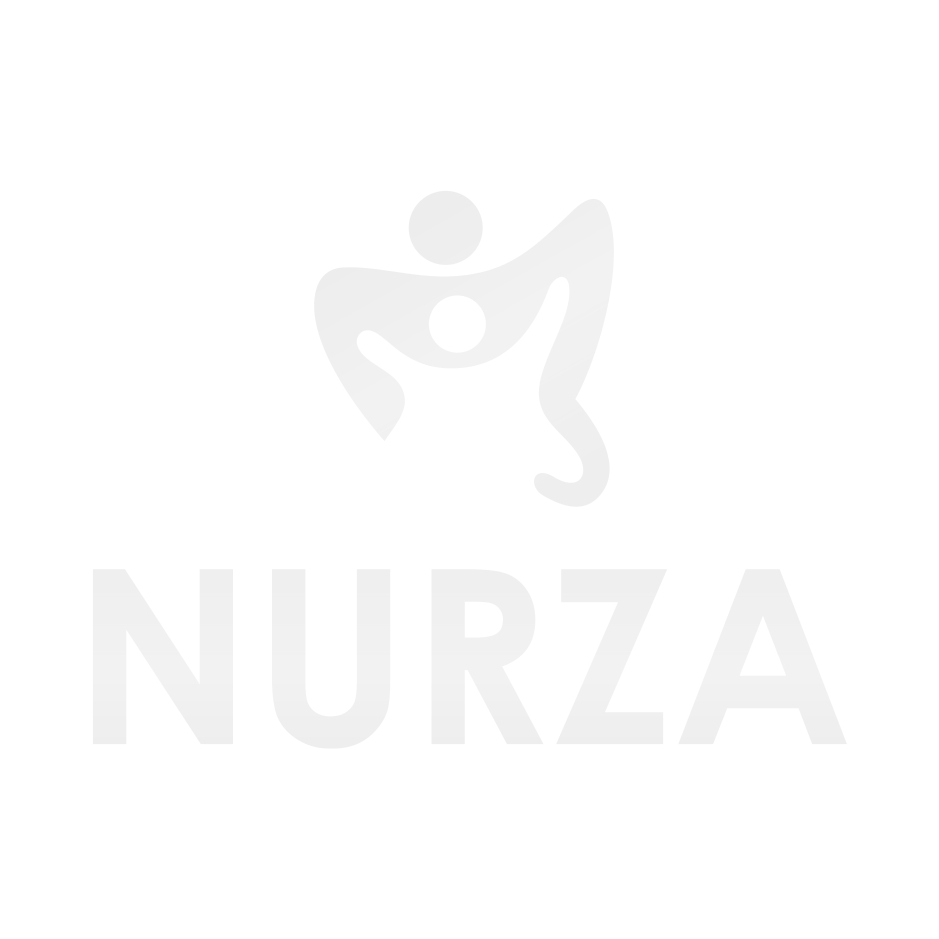 Over het algemeen staat de wet dit toe en mogen (sommige) geneesmiddelen bij de apotheek worden opgehaald en naar de patiënten worden gebracht. 
Voor bepaalde 'middelen' zoals verdovende middelen, psychotropen (stoffen die uitwerking hebben op de psyche) en preparaten is echter een vergunning vereist om te mogen vervoeren. 
Deze middelen mogen niet zomaar bij de apotheek worden opgehaald voor patiënten. 
Een lijst van deze middelen is beschikbaar op de website van het Federaal Agentschap voor Geneesmiddelen en Gezondheidsproducten (FAGG).
Is het toegestaan ​​voor verpleegkundigen om geneesmiddelen bij de apotheek op te halen voor patiënten?
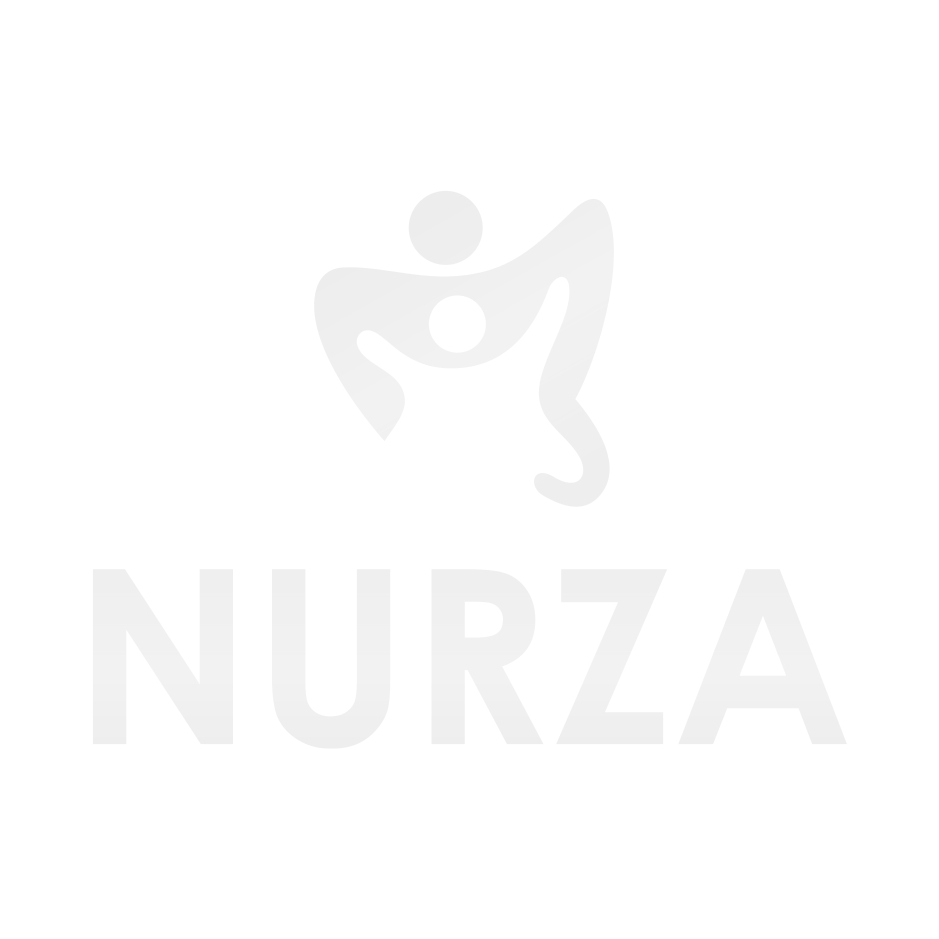 Er is geen specifieke nomenclatuur voor dit soort diensten, dus het kan niet worden gefactureerd.  
Er zijn echter zelfstandige verpleegkundigen die in opdracht van laboratoria werken en worden vergoed via een onkostennota van het labo zelf, in plaats van door het Riziv. 
Er zijn ook verpleegkundigen die bloedafnames uitvoeren in opdracht van artsen en een vergoeding ontvangen via een onkostennota.
Wat ontvang ik als vergoeding voor een bloedafname?
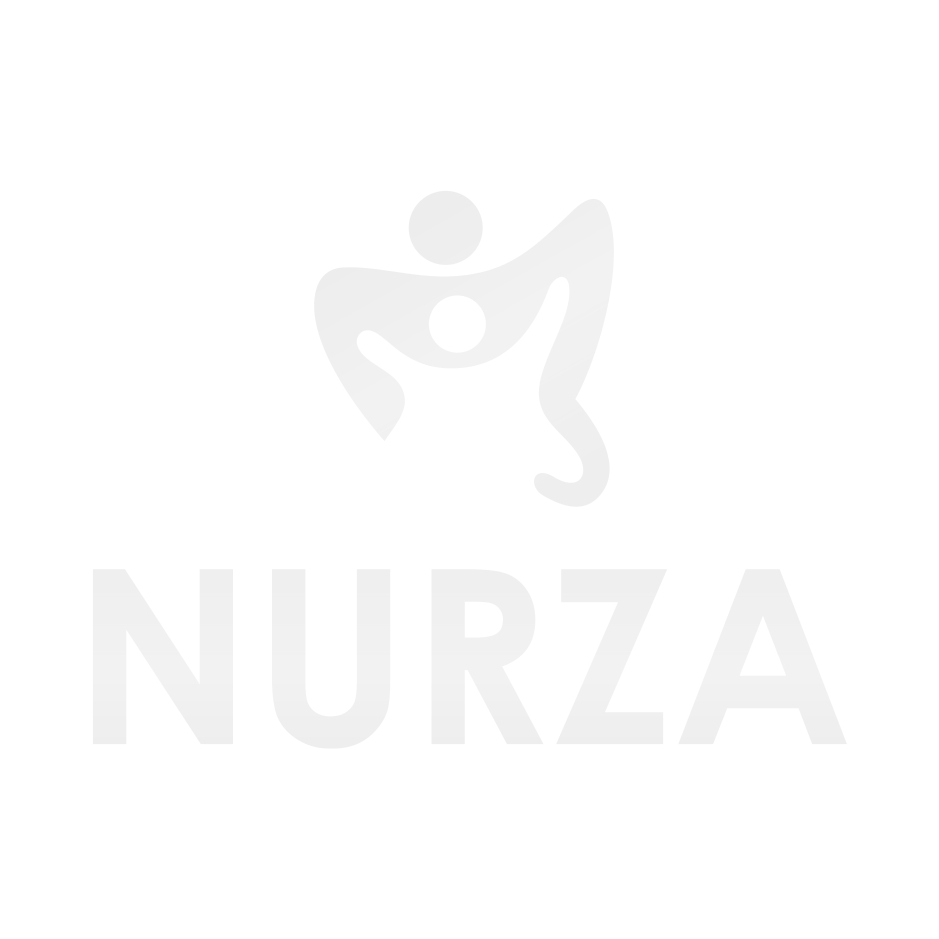 Is een specifieke technische verstrekking in de medische wereld. 
Deze verstrekking wordt uitgevoerd met als doel de centrale veneuze katheter of Port-a-Catheter te reinigen en te onderhouden. 
Dit gebeurt door middel van het spoelen van de katheter met een speciale spoelvloeistof. 
Nomenclatuur 423113 verwijst naar deze specifieke procedure, waarbij de arts of verpleegkundige de katheter op een professionele en hygiënische manier spoelt. 
Het is een belangrijke procedure om infecties en verstoppingen van de katheter te voorkomen, en om ervoor te zorgen dat deze optimaal blijft functioneren voor de patiënt.
Het is dus zeker een technische verstrekking die veel precisie en kennis vereist, en die bijdraagt aan de goede zorg voor patiënten met een centrale veneuze katheter of Port-a-Catheter.
Wat is een PAC spoeling?
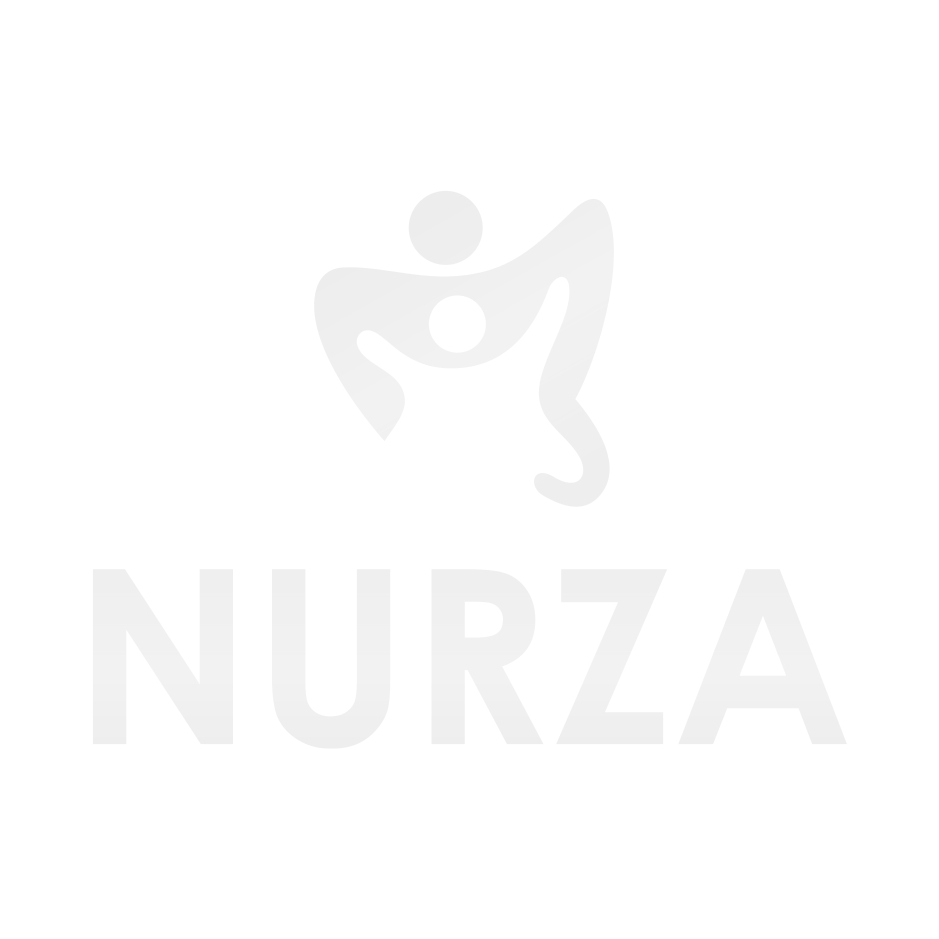 Enterale voeding is voeding die via het spijsverteringsstelsel wordt toegediend, bijvoorbeeld via een sonde. Hierbij kan de verpleegkundige handelen zonder tussenkomst van een arts, maar moet wel een specifieke opleiding hebben gevolgd. Het is een verpleegkundige bevoegdheid die valt onder categorie B2.
Parenterale voeding daarentegen wordt rechtstreeks in de bloedbaan toegediend, bijvoorbeeld via een infuus. Hiervoor is wel een voorschrift van de arts nodig, waarin de aard van de zorg, het aantal keren per dag, de start- en einddatum, het debiet en de hoeveelheid per 24 uur wordt vastgelegd. Daarnaast moet de behandeling binnen 10 dagen worden gemeld aan de adviserend geneesheer via het MyCareNet-systeem.
Enterale voeding kan door een verpleegkundige worden uitgevoerd zonder tussenkomst van een arts, terwijl voor parenterale voeding een voorschrift en toestemming van een medisch adviseur nodig is.
Wat is het verschil tussen enterale en parenterale voeding ligt dus in de manier waarop ze worden toegediend en de vereisten voor het uitvoeren van de behandeling?
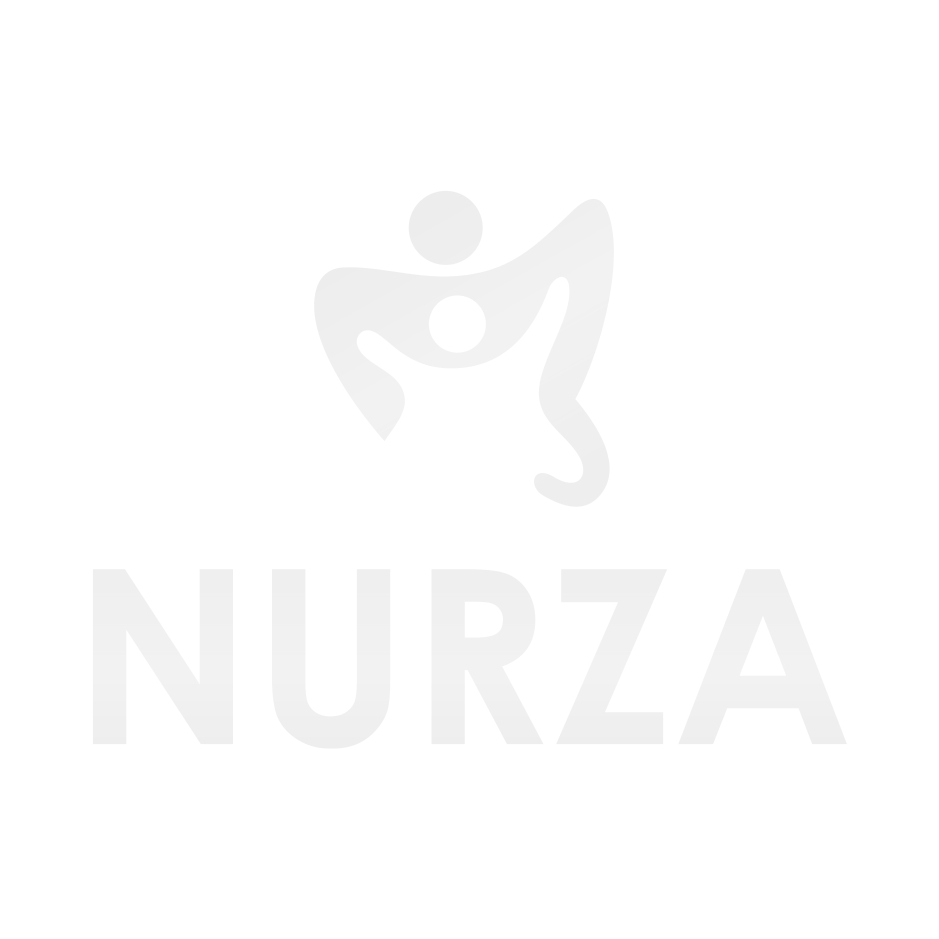 Nee.
Deze handeling valt onder nomenclatuur 425213, wat staat voor enterale voeding via sonde.
Is het toedienen van sondevoeding via een PEG-sonde dus geen specifieke technische verzorging?
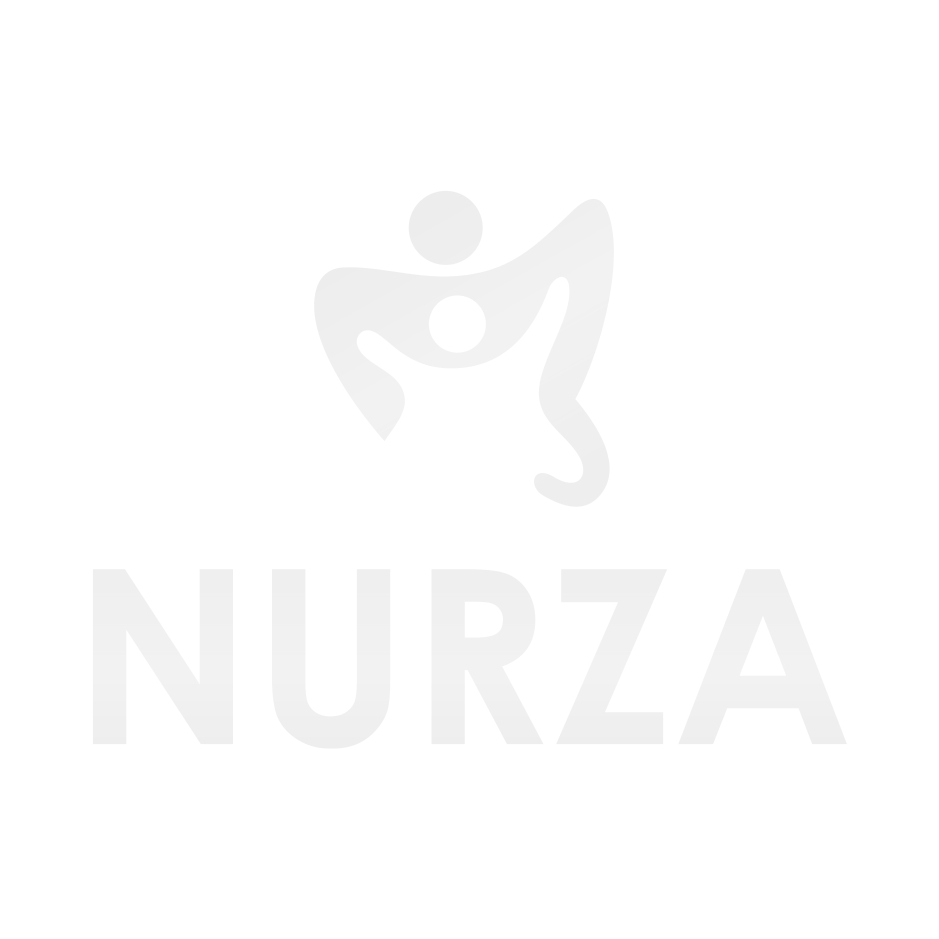 Ja.
Het vervangen van de PEG sonde is een specifieke technische handeling met nomenclatuurcode 427475. 
Dit houdt in dat er een buisje door de buikwand naar de maag wordt geplaatst en op zijn plaats wordt gehouden door een ballon. 
Het is belangrijk op te merken dat de eerste keer vervanging altijd door een arts moet worden uitgevoerd.
Is het vervangen van de PEG sonde een specifieke technische handeling?
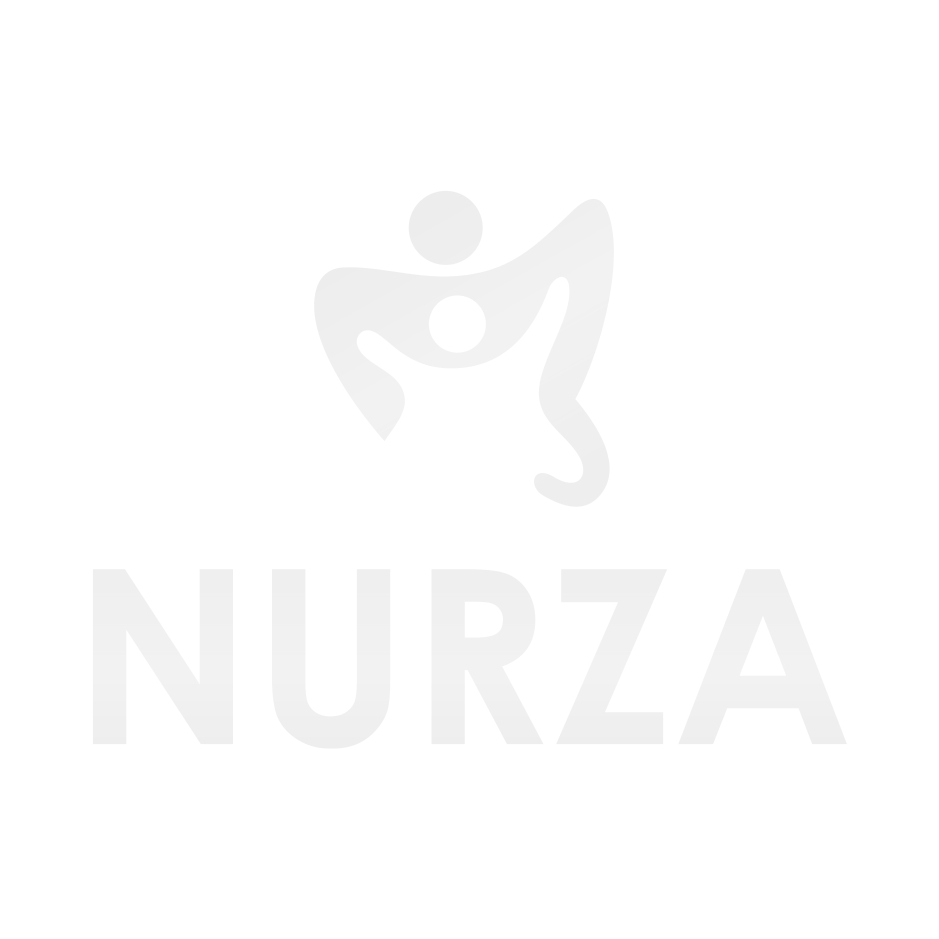 Er wordt aangeraden om contact op te nemen met de medische directie van de verzekeringsinstelling om te bespreken hoe deze handelingen in rekening gebracht kunnen worden. 
Elk individueel geval wordt apart beoordeeld en er is geen standaard tarief vastgesteld voor dit soort specifieke technische verpleegkundige verstrekkingen.
Wat een zelfstandige verpleegster in de thuisverpleging mag aanrekenen voor het plaatsen van een spuitaandrijver en het toedienen van pijnmedicatie via deze weg kan variëren afhankelijk van de specifieke situatie en de afspraken met de betrokken verzekeringsinstelling.
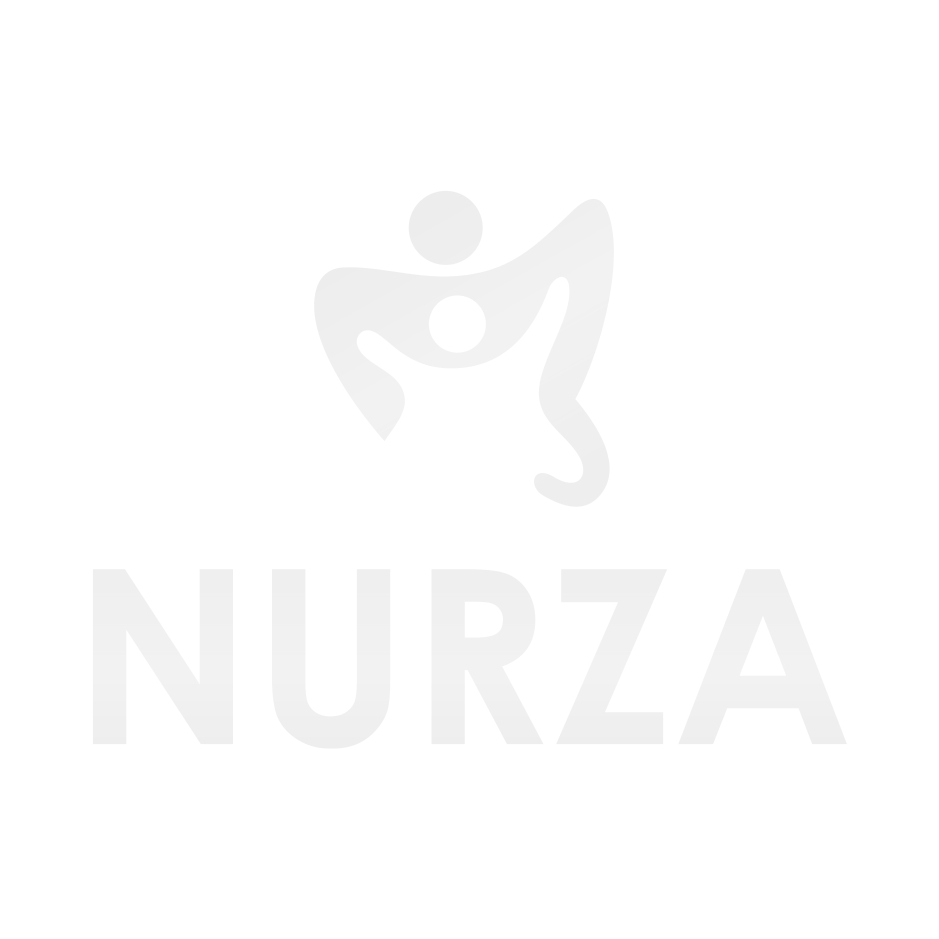 Er wordt aangeraden om contact op te nemen met de medische directie van de verzekeringsinstelling om te bespreken hoe deze handelingen in rekening gebracht kunnen worden. 
Elk individueel geval wordt apart beoordeeld en er is geen standaard tarief vastgesteld voor dit soort specifieke technische verpleegkundige verstrekkingen.
Wat een zelfstandige verpleegster in de thuisverpleging mag aanrekenen voor het plaatsen van een spuitaandrijver en het toedienen van pijnmedicatie via deze weg kan variëren afhankelijk van de specifieke situatie en de afspraken met de betrokken verzekeringsinstelling.
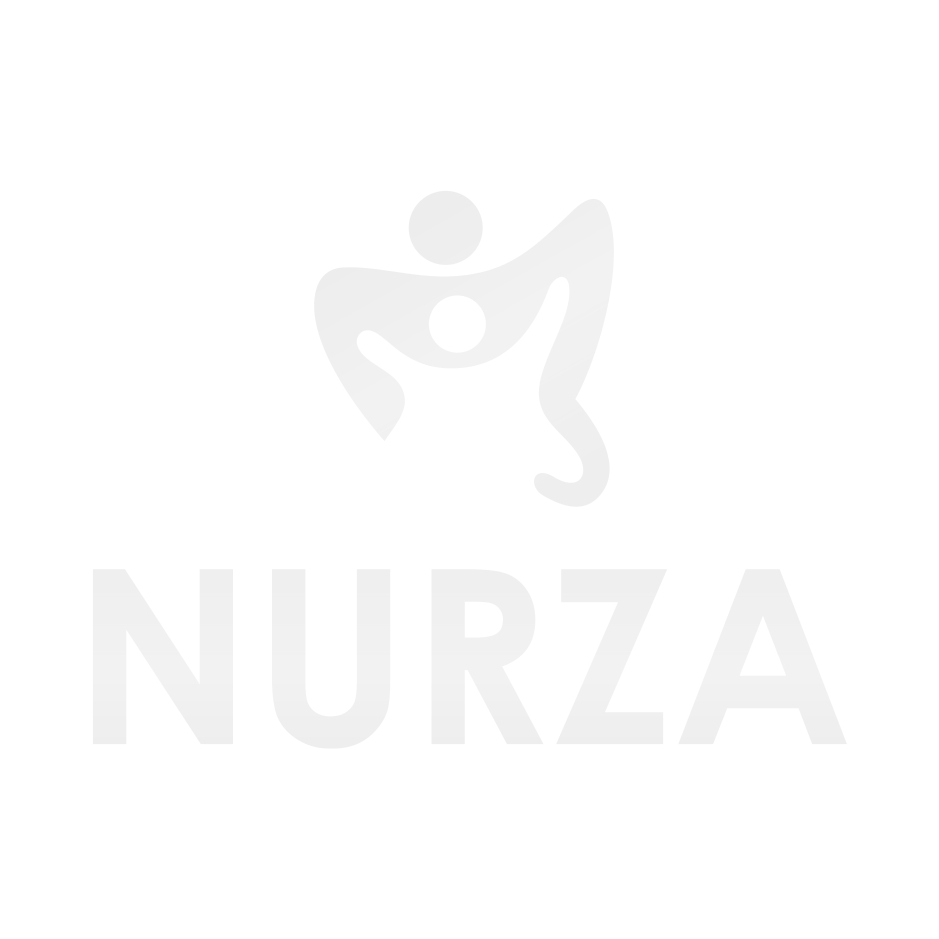 Het klaarzetten en controleren van de juiste medicatie volgens het voorschrift van de arts.
Het controleren van de juiste dosering en frequentie van de medicatie.
Het organiseren en sorteren van de medicatie volgens de dagelijkse schema's.
Het bijhouden van een correcte administratie van de medicatie die is klaargezet.
Het verstrekken van de nodige informatie aan de patiënt over het gebruik en de mogelijke bijwerkingen van de medicatie.
Het signaleren van eventuele problemen of veranderingen in het medicatiegebruik aan de behandelende arts.
Het naleven van alle relevante protocollen en richtlijnen voor het klaarzetten van medicatie bij psychiatrische patiënten.
Voor deze taken kan je de nomenclatuurcode 425736 gebruiken om de verrichtingen te registreren en correct te kunnen factureren.
Bij het klaarzetten van medicatie voor psychiatrische patiënten, zoals patiënten met schizofrenie of een bipolaire stemmingsstoornis, mag je de volgende zaken aanrekenen:
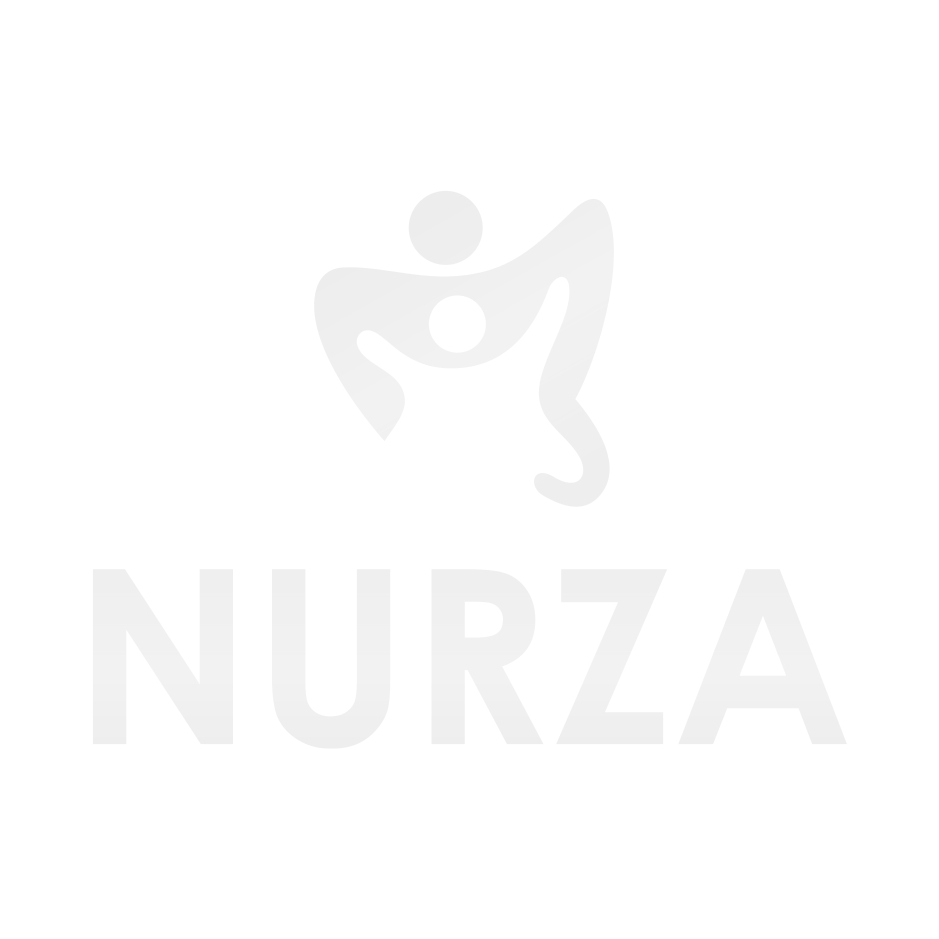 Het is belangrijk om te weten dat MK niet gecumuleerd mag worden met enige andere zorg. 
Dit betekent dat op de dag dat je MC aanrekent, er geen vergoeding zal zijn voor de toediening aan psychiatrische patiënten. 
Het is dus essentieel om hier rekening mee te houden bij het plannen van de zorgtaken.
Het is mogelijk om het klaarzetten van medicatie (MC) te combineren met de voorbereiding en toediening van medicatie aan psychiatrische patiënten (MK), mits de patiënt voldoet aan de voorwaarden zoals beschreven in bijlage 81.
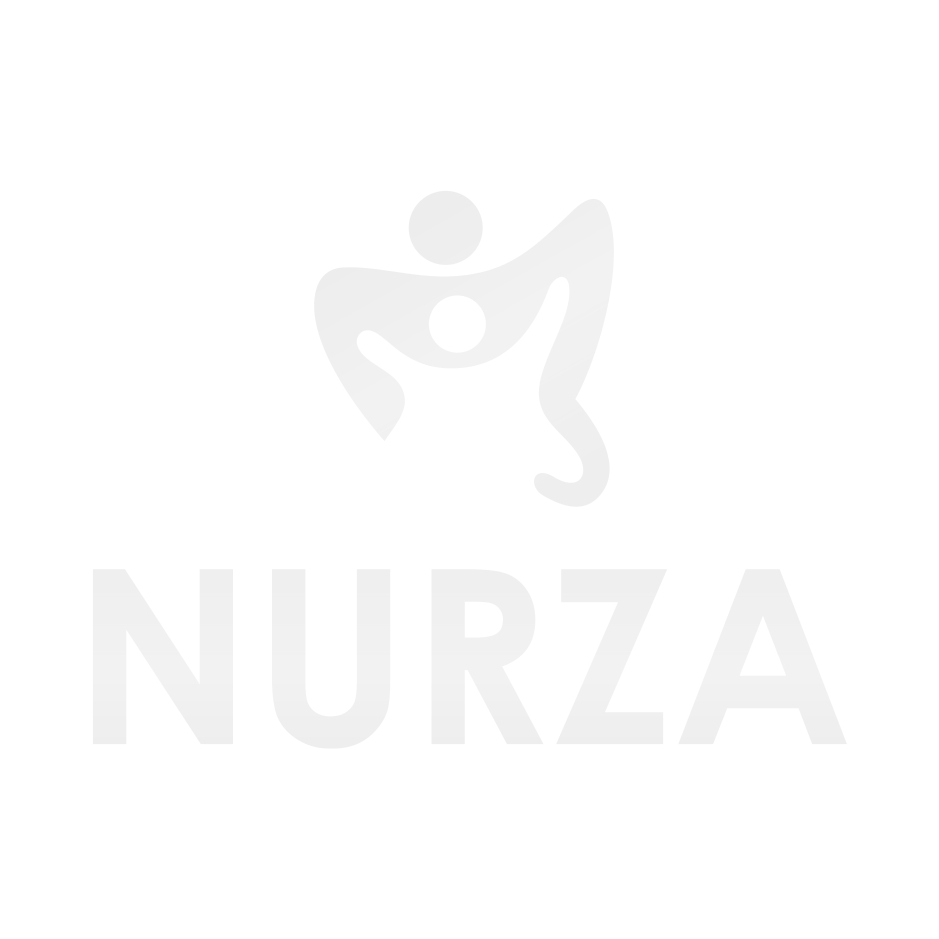 Voor het aanbrengen van een pijnpleister is er geen nomenclatuurnummer voorzien.
Het aan brengen van een Durogesic pleister om de 3 dagen bij een patiënt, kan ik daar iets voor aanrekenen?
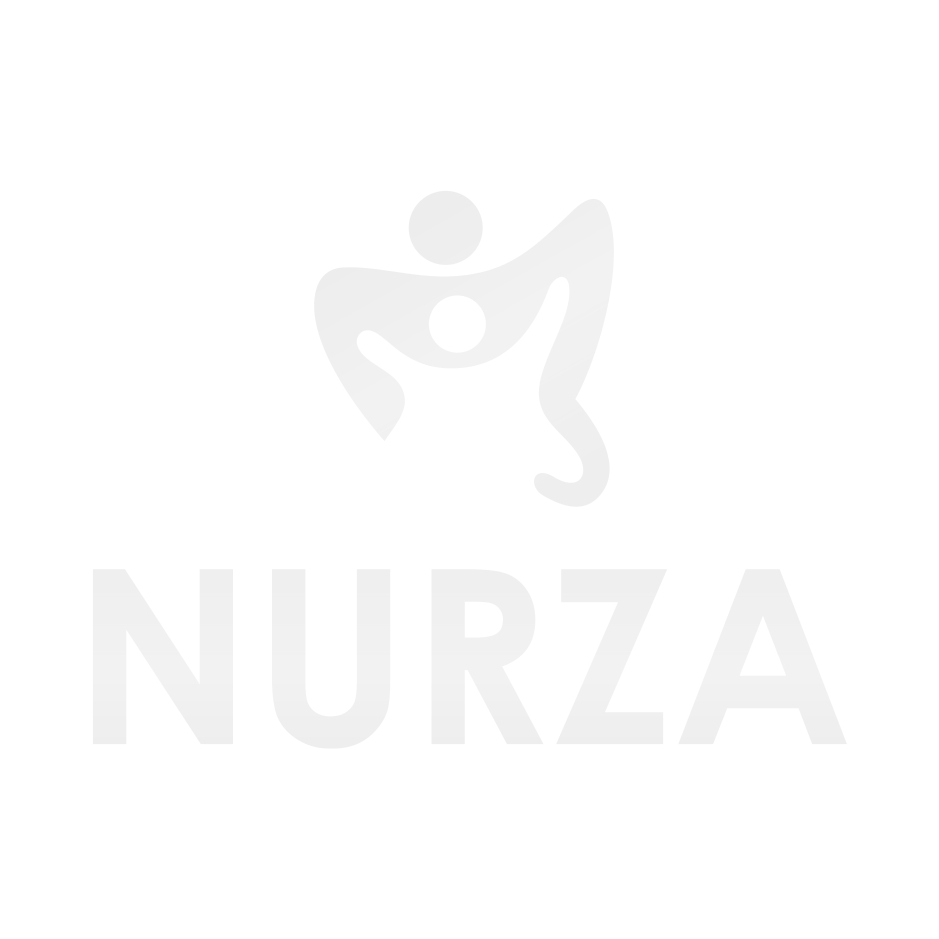 Er is geen specifiek nomenclatuurnummer beschikbaar voor deze handeling, dus ik kan er geen vergoeding voor ontvangen.
Wat is de correcte manier om het verwijderen van een urethrasonde bij een patiënt in rekening te brengen?
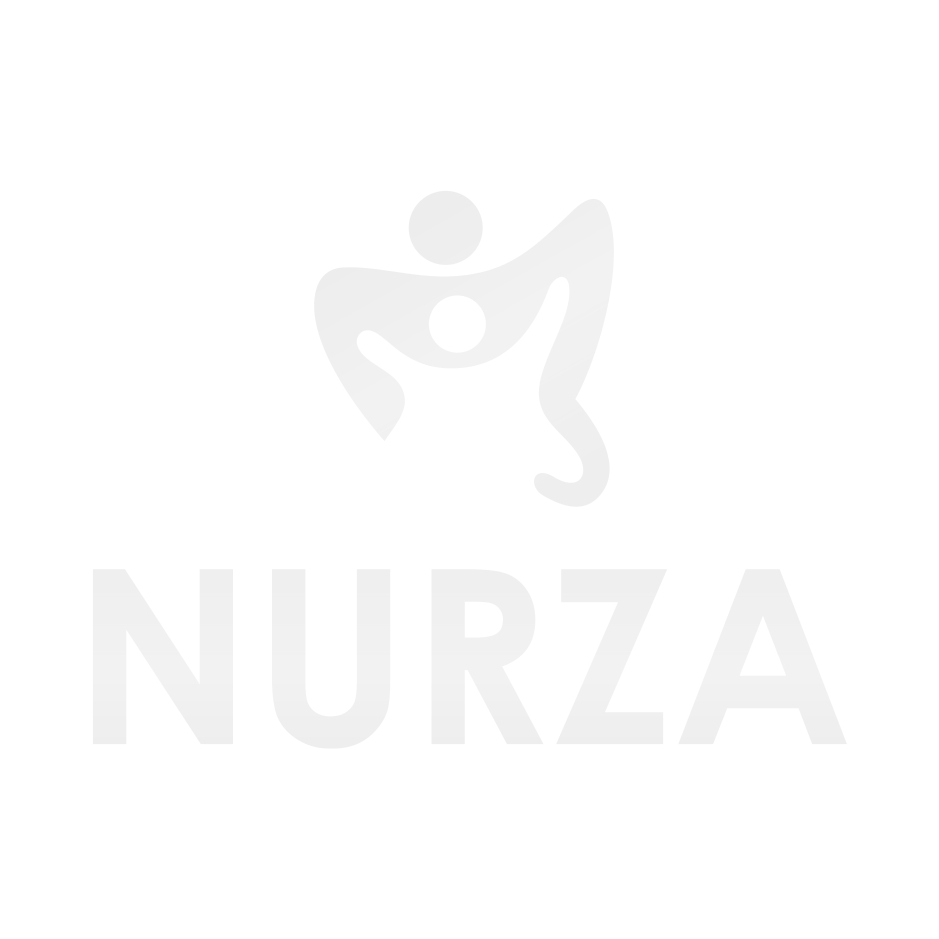 Je mag deze nomenclatuur meerdere keren per dag aanrekenen tot aan het dagplafond ( =  bedrag FFA).
Ik moet bij een patiënt een geheelde stoma 2 keer per dag verzorgen, dit is ook de enige zorg. Kan ik deze prestatie 2 keer per dag aanrekenen?
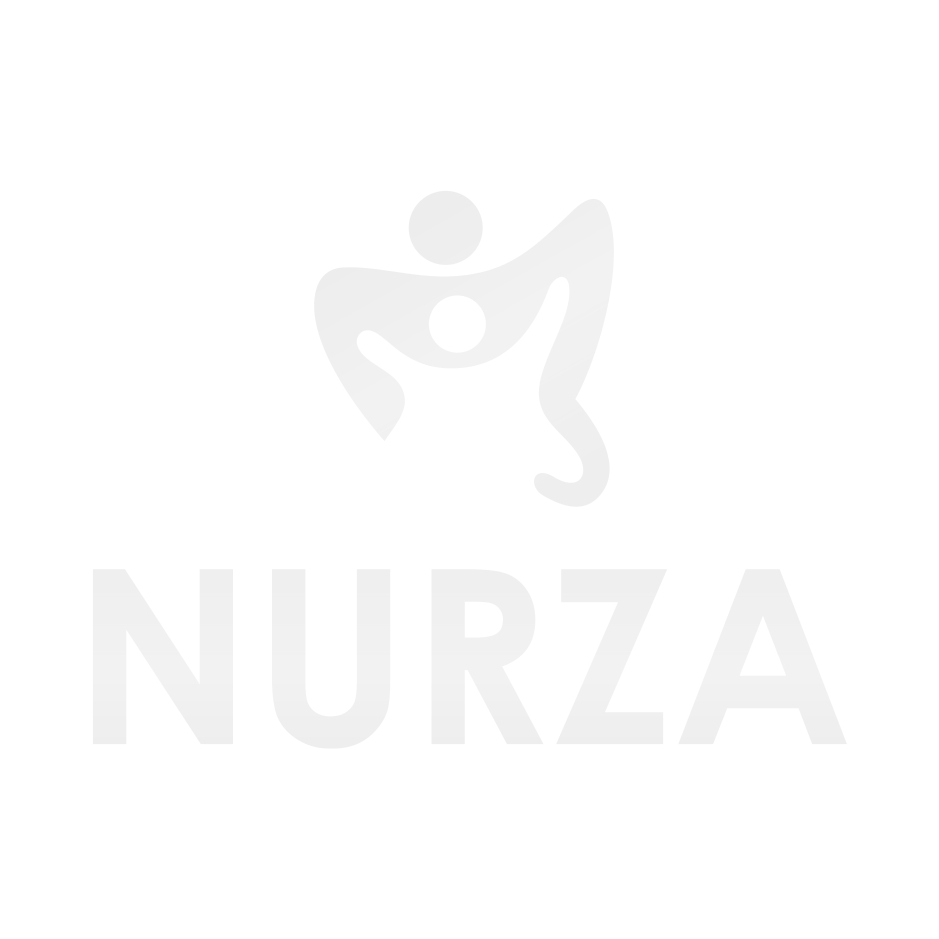 Beste lezers,

Namens het team van Nurza wil ik jullie hartelijk bedanken voor het doorlezen van de veel gestelde vragen over de Katz-schaal op onze website. We hopen dat deze informatie duidelijk en nuttig voor jullie is geweest.
Jullie tijd en interesse in dit onderwerp worden zeer gewaardeerd. Mocht je nog vragen hebben of meer hulp nodig hebben, aarzel dan niet om contact met ons op te nemen. We staan altijd klaar om jullie te helpen.
Nogmaals dank voor jullie aandacht en steun. We hopen dat jullie veel baat hebben bij de kennis die jullie hebben opgedaan over de Katz-schaal.

Met vriendelijke groet,
Het team van Nurza
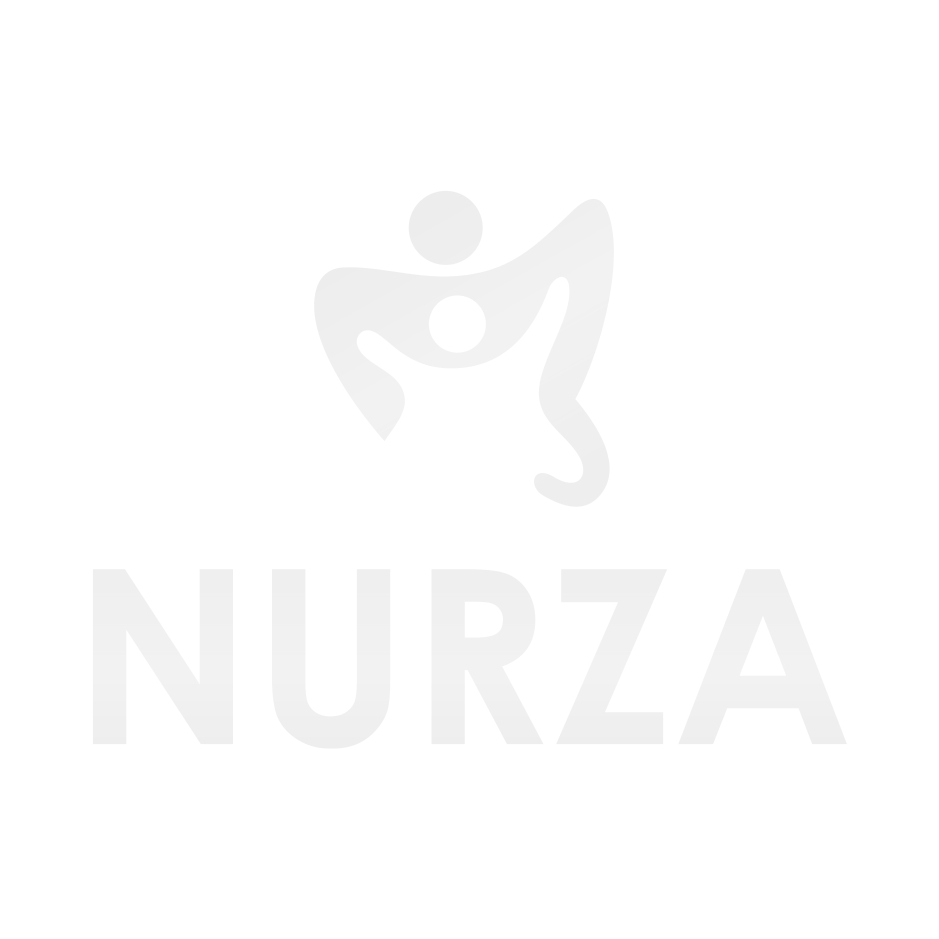